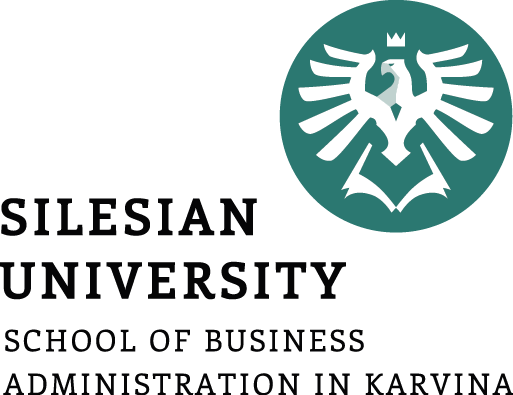 Essentials of corporate communication
Janusz Karpeta
Corporate communication
Subject code
Outline of the lecture
The second lecture will introduce you to the following aspects of corporate communication:


Definition of corporate communication
Presenting different approaches to describing corporate communication
Defining corporate communication according to the concepts by Cornelissen.
2. Essentials of corporate communication
Having introduced briefly the basic components of communication in the first unit, let us now pay attention to the scope and some definitions of corporate communication provided by international corporate experts.

As Van Riel (1995) notices:

‘…Few writers have had the courage to try to define corporate communication. Welcome exceptions are the Dutch publications of Blauw, and Thomas and Kleyn (1989)…’
2. Essentials of corporate communication
As Van Riel (1995) observes further:

‘Blauw describes corporate communication as the integrated approach to all communication produced by an organization, directed at all relevant target groups. Each item of communication must convey and emphasize the corporate identity.’

Jackson’s definition is one of the first to appear in the international literature and he says that :

‘…Corporate communication is the total communication activity generated by a company to achieve its planned objectives.’ Jackson (1987)
2. Essentials of corpoarte communication
Van Riel (1995) adds :

‘…The ultimate goal of corporate communication is the creation of a positive basis for relationships with the groups upon which the company depends… corporate communication is an instrument of management by means of which all consciously used forms of internal and external communication are harmonized as effectively and efficiently as possible, so as to create a favorable basis for relationships with groups upon which the company is dependent.’
2. Essentials of corporate communication
Furthermore, as it has been demonstrated by Cornelissen (2017):

‘…Corporate communication, in other words, can be characterized as a management function that is responsible for:

Overseeing and coordinating the work done by communication practitioners in different specialist disciplines, such as media relations, public affairs and internal communication’.
2. Essentials of corporate communication
Having defined it that way, we can agree that corporate communication must include:

A whole set of ‘managerial’ activities, such as planning, coordinating and counselling the CEO and senior managers in the organization as well as ‘tactical’ skills involved in producing and disseminating messages to relevant stakeholder and other target and interest groups. 

What is, more, we can notice at this point visible traits of interdisciplinary fields, which mix knowledge and skills related to management, marketing and enterprises.
2. Essentials of corporate communication
These words can be again evidenced by Cornelissen who claims that:

‘…One consequence of these characteristics of corporate communication is that it is likely to be complex in nature.’ Cornelissen (2017). 

This is especially so in organizations with a wide geographical range, such as multinational corporations, or with a wide range of products or services, where the coordination of communication is often a balancing act between corporate headquarters and the various divisions and business units involved.
2. Essentials of croporate communication
However, there are other significant challenges in developing effective corporate communication strategies and programs. 

Corporate communication demands an integrated approach to managing communication. 

Unlike a specialist frame of reference, corporate communication transcends the specialties of individual communication practitioners (e.g., branding, media relations, investor relations, public affairs, internal communication, etc.) and crosses these specialist boundaries to harness the strategic interests of the organization at large.
2. Essentials of corporate communication
The aforementioned is substantiated by Richard Edelman, CEO of Edelman, the world’s largest independent PR agency, highlights the strategic role of corporate communication as follows:

‘…We used to be the tail on the dog, but now communication is the organizing principle behind many business decisions’.

What conclusion can be drawn from that? 

Certainly, we can agree with the words of Cornelissen who states that:

‘…The sustainability and success of a company depends on the way how key stakeholders and other constituencies view it, along with communication, which is a critical part of building, maintaining and protecting such reputations’.
2. Essentials of corporate communication
Key concepts in corporate communication

As it has been already pointed out corporate communication is complex in its nature, however according to Cornelissen there can be found some universal concepts that apply to corporate communication across various methodologies in the world.

Let us apply the concepts put forward by Cornelissen in British Airways, which serves as a good example of the following concepts of corporate communication.
2. Essentials of corporate communication
Concept 1 - mission 

Overriding purpose in line with the values or expectations of stakeholders. 

Example: ‘British Airways is aiming to set new industry standards in customer service and innovation, deliver the best financial performance and evolve from being an airline to a world travel business with the flexibility to stretch its brand into new business areas’.
2. Essentials of corporate communication
Concept 2 – vision 

Desired future state: the aspiration of the organization. 

Example: ‘To become the undisputed leader in world travel by ensuring that BA is the customer’s first choice through the delivery of an unbeatable travel experience’.
2. Essentials of corporate communication
Concept 3 – corporate objectives and goals 

Precise statement of aims or purpose.

Example: ‘To be a good neighbor, concerned for the community and the environment’, ‘to provide overall superior service and good value for money in every market segment in which we compete’, ‘to excel in anticipating and quickly responding to customer needs and competitor activity’.
2. Essentials of corporate communication
Concept 4 – strategies 

The ways or means in which the corporate objectives are to be achieved and put into effect.

Example: ‘Continuing emphasis on consistent quality of customer service and the delivery to the marketplace of value for money through customer-oriented initiatives (on-line booking service, strategic alliances) and to arrange all the elements of our service so that they collectively generate a particular experience’...‘building trust with our shareholders, employees, customers, neighbors and with our critics, through commitment to good practice and societal reporting’.
2. Essentials of corporate communication
Concept 5 – corporate identity 

The profile and values communicated by an organization. 

Example:  ‘The world’s favorite airline’ (this corporate identity with its associated brand values of service, quality, innovation, cosmopolitanism and Britishness is carried through in positioning, design, livery, and communications).’
2. Essentials of corporate communication
Concept 6 – corporate image  

The immediate set of associations of an individual in response to one or more signals or messages from or about a particular organization at a single point in time. 

Example: ‘Very recently I got a ticket booked to London, and when reporting at the airport I was shown the door by BA staff. I was flatly told that the said flight in which I was to travel was already full so my ticket was not valid any further and the airline would try to arrange for a seat on some other flight. You can just imagine how embarrassed I felt at that moment of time. To make matters worse, the concerned official of BA had not even a single word of apology to say’ (customer of BA).
2. Essentials of corporate communication
Concept 7 – corporate reputation 

An individual’s collective representation of past images of an organization (induced through either communication or past experiences) established over time. 

Example: ‘Through the Executive Club programme, British Airways has developed a reputation as an innovator in developing direct relationships with its customers and in tailoring its services to enhance these relationships’ (long-standing supplier of BA).
2. Essentials of corporate communication
Concept 8 – stakeholder 

Any group or individual who can affect or is affected by the achievement of the organization’s objectives. 

Example: ‘Employees, consumers, investors and shareholders, community, aviation business and suppliers, government, trade unions, NGOs, and society at large’.
2. Essentials of corporate communication
Concept 9 – public 

People who mobilize themselves against the organization on the basis of some common issue or concern to them. 

Example: ‘Local residents of Heathrow Airport appealed in November 2002 against the Government and British Airways concerning the issue of night flights at Heathrow airport. The UK Government denied that night flights violated local residents’ human rights. British Airways intervened in support of the UK Government claiming that there is a need to continue the present night flights regime’.
2. Essentials of corporate communication
Concept 10 – market 

A defined group for whom a product is or may be in demand (and for whom an organization creates and maintains products and services). 

Example: ‘The market for British Airways flights consists of passengers who search for a superior service over and beyond the basic transportation involved’.
2. Essentials of corporate communication
Concept 11 – issue 

An unsettled matter (which is ready for a decision) or a point of conflict between an organization and one or more publics. 

Example: ‘Night flights at Heathrow Airport: noise and inconvenience for local residents and community.’
2. Essentials of corporate communication
Concept 12 – communication 

The tactics and media that are used to communicate with internal and external groups. 

Example: ‘Newsletters, promotion packages, consultation forums, advertising campaigns, corporate design and code of conduct, free publicity’.
2. Essentials of corporate communication
Concept 13 – integration 

The act of coordinating all communication so that the corporate identity is effectively and consistently communicated to internal and external groups. 

Example: ‘British Airways aims to communicate its brand values of service, quality, innovation, cosmopolitanism and Britishness through all its communications in a consistent and effective manner.’
Summary of the lecture
The second lecture has updated you on the following aspects of communication:



Definition of corporate communication
Different approaches to describing corporate communication
Defining corporate communication according to the concepts by Cornelissen.
List of references and literature used
Cornelissen, J., (2017). Corporate Communication: A Guide to Theory and Practice. London. SAGE Publications Ltd., pp.5-28

Jackson, P., (1987). Corporate Communication for Managers, Pitman. London. 

Van Riel, C.B.M. (1995). Principles of Corporate Communication. London: Prentice Hall.